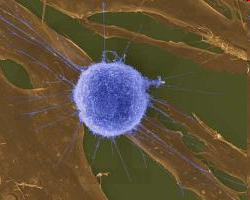 T – lymphocytes                                          J. Ochotná
T lymphocytes
T lymphocytes are the cellular component of antigen-specific mechanisms in the ontogenesis leaving the bone marrow and migrate to the thymus where they mature

There are several different subsets of T lymphocytes 

Participate in the regulation of immune processes, the destruction of virus-infected cells or tumor cells 

Recognize antigen processed and presented by the APC, through the TCR recognize complex MHC gp -antigenic peptide 
T cells are after activation stimulated to multiplication and differentiation into effector cells  and part of them differentiate into the memory cells
T-lymphocytes ontogenesis
T cells originate in bone marrow and then migrate to the thymus where they mature (abT lymphocytes), the final differentiation is after activation by antigen processed and presented by APC 
gdT cells can develop outside the thymus (the minority population) Pluripotent hematopoietic stem cells Pro-thymocytes - are coming from the bone marrow to the thymus, where they begin to rearrange TCRb genes, expressing on their surface, called pre-TCR (Composed of b chain, pre-TCRa and CD3 complex), then begin rearrange the TCRa genes 
    Cortical thymocytes - express on their surface TCR (composed of chains a, b and CD3) and CD4 and CD8 co-receptor (double positive T lymphocyte), at this stage occurs the selection of autoreactive cells and cells with dysfunctional TCR Medullary thymocytes (mature T cell) - retain the expression of CD4 or CD8, then migrate to secondary lymphoid organs
T-lymphocytes selection
Negative selection - the elimination of autoreactive cells, when thymocytes binds enough strongly by their TCR complex of MHCgp with normal peptides (from autoantigens)which are presented on surface of thymic cells thymocyte receives signals leading to apoptotic cell death PAE cells (peripherial antigen expressing cells) 
Positive selection - the elimination of cells with dysfunctional TCR, positively are selected thymocytes that recognize MHC gp with low affinity, then maintain the expression of CD4 or CD8 (depending what class of MHC gp binds to the TCR). These mature T cells (Medullary thymocytes) leave the thymus and migrate to secondary lymphoid organs 98% of pro-thymocytes in the thymus during its development dies
T-lymphocytes surface markers
TCR - recognizes Ag peptide complexed with MHC gp 

CD3 - TCR component, participation in signal transduction 

CD4 or CD8 - co-receptors, bind to MHC gp 

CD28 - costimulatory receptor, binds to CD80, CD86 

CTLA-4 (CD152) - inhibitory receptor, binds to CD80, CD86
T-lymphocytes subpopulations
ab-T lymphocytes - have TCRab, major type (95%), thymus need in development, recognize antigens in the complex  MHC-peptide gp 

gd-T lymphocytes - (5%) may develop outside the thymus, some are able to recognize native Ag, apply in defense of the skin and mucous membranes 
Intraepithelial T lymphocytes 
NK-T cells - recognize complexes of CD1 molecules with lipids
ab T-lymphocytes
Expressing the CD4 co-receptor (co-receptor for MHC class II gp), precursors of helper T cells (TH), they can be classified according to the production of cytokines 

    TH0 - produce a mixture of cytokines such as TH1 and TH2
    TH1 - IL-2, IFNg (help macrophages )
    TH2 - IL-4, IL-5, IL-6, IL-10 (B lymphocytes assistance) 
    TH3 - TGFb Treg - regulatory T cells arise in the thymus from a part of autoreactive lymphocytes, suppress the activity of TH1 and partly function as TS, suppression of autoreactive T cell clones
ab T-lymphocytes
Expressing the CD8 co-receptor (co-receptor for MHC gp class I), precursors of cytotoxic T cells (TC), or suppressor T cells (TS)

    TC - recognize cells infected by viruses or other        intracellular parasites and some cancer cells TS - inhibit the function of other lymphocytes
TCR
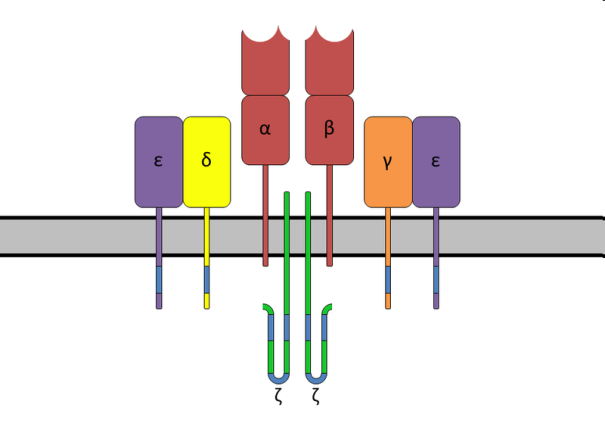 TCR (T cell receptor) is heterodimer consisting of a and b (g,d) chain and associated CD3 complex, which is necessary for signal transfer (is connected with PTK)  
"N-terminal parts of a and b (g,d) chain form the binding site for Ag 

T lymphocytes (ab) recognize a complex of MHC gp -Ag peptide on the surface of APC, in the recognition TCR coopetrate with co-receptor CD4 (helps bind MHC gp II) or CD8 (helps bind MHC gp I) 

Activation through the TCR and CD28 leads to proliferation and differentiation into effector cells 

CD28 - costimulating receptor, binds ligands CD80 and CD86, which are on the surface of APC
TCR cooperation with co-receptors CD4, CD8
Generation of the TCR
The analogy with the formation of BCR 
Chains b and d - correspond to IgH gene complex of                           immunoglobulins 
                          - V, D, J, C segments 
Chains a and g - correspond to genes for L chains of                        immunoglobulins                      - V, J, C segments 

Rearrangement of genes is similar to the BCR and performed by the same recombinases

Sources of variability - a combination of V (D) J segments, connecting variability, random sequences , in the genes for TCR no somatic mutations and no affinity maturation
TH1 based immune reaction
TH1 based immune reaction - inflammatory reaction
The basic function of TH1 cells is cooperation with macrophages and their transformation in activated, which are capable to produce NO through which destroy its intracellular parasites

For the conversion to activated macrophages are essential cytokines (IFNg) produced by TH1 cells

Activated macrophages secrete some cytokines (IL-1, TNF, ...) that help to stimulate T cells and stimulate local inflammation, which helps suppress infection 

Interaction between TH1 cells and macrophages is a fundamental mechanism of delayed-type immunopathological reactions (DTH Delayed-type hypersensitivity)
The infected macrophage produces protein fragments derived from intracellular parasites, some of which are presented on the surface by MHC gp class II 

Macrophages and dendritic cells stimulated by certain microorganisms produce IL-12

TH precursor, which detects the infected macrophage and receives signals through the TCR, CD 28 and receptor for IL-12 and other adhesion and signaling molecules proliferates and differentiates to the effector TH1 cells that produce IFNg and IL-2. 

IFNg promotes transformation of macrofages in activated  IL-2 is an autocrine growth factor for TH1 cells
Interaction between APC and TH precursor
Interaction between APC and T cell
TH2 based immune reaction
TH2 based immune reaction – helping to B-lymphocytes
The basic function of TH2 cells is the cooperation with B lymphocytes (which were stimulated by Ag) by cytokines (IL-4, IL-5, IL-6) and direct intercellular contact 

For stimulation of B lymphocytes is usually necessary cooperation between APC → TH2 cell → B lymphocyte 

In the case of the minimal model, where the B cell becomes a good APC (CD80, CD86) is sufficient cooperation between TH2 cell → B lymphocyte
TH precursor, which detects the infected macrophage and receives signals through the TCR, CD 28 receptor for IL-4 receptor and IL-2 and other adhesion and signaling molecules proliferates and differentiates in the effector TH2, which provide B lymphocytes auxiliary signals via cytokines secreted by IL-4, IL-5, IL-6 and adhesion molecules through CD 40L, which bind to the costimulatory receptor on B lymphocytes CD 40 

Interaction between CD40 (B lymphocytes) and CD40L (TH2 cells) is essential for the initiation of somatic mutations, izotype switching and formation of memory cells 
IL-4, IL-5, IL-6: stimulation of B lymphocytes
Assistance to B lymphocytes
Specific direct assistance to B lymphocytes: 

TH2 lymphocytes assisting B lymphocytes that were stimulated by the same Ag, which caused the rise of TH2 

To stimulate the secretion of cytokines by TH2 cell is sufficient signal via the TCR (signal through a costimulatory receptor CD28 is no longer necessary) 

One clone of TH2 cells can provide specific assistance to B lymphocytes of different specificities (must present the relevant Ag peptides by MHC gp II, which are recognized by TCR)
Assistance to B lymphocytes
Indirect assistance to B cells ("bystander help"): 
TH2 lymphocytes assisting B lymphocytes that were stimulated by another Ag than that which caused the rise of TH2 
Contact between TH2 cell → B lymphocytes via adhesion molecules, cytokine secretion, binding CD40-CD40L 

Danger of activation autoreactive B lymphocytes
Mutual regulation of activities TH1versus TH2
Whether the TH precursor cell will develop into TH1 or TH2 decides cytokine ratio of IL-12 and IL-4 
IL-12 is produced by macrophages and dendritic cells stimulated by certain microorganisms

IL-4 is produced by activated basophils and mast cells 
TH1 cytokines produced (mainly IFNg) inhibit the development of TH2 and stimulate the development of TH1 (IL-2 stimulates also TH2)

Cytokines produced by TH2 (IL-4, IL-10) inhibit the development of TH1 and stimulate the development of TH2 
TH3 development is stimulated by a specific cytokine environment (IL-4, IL-10, TGFb); TH3  produce TGFb and cooperate with B cells in MALT
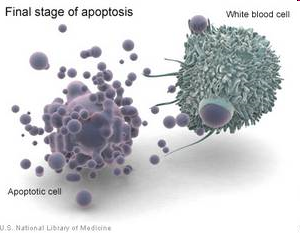 TC based immune reaction
Stimulation of cytotoxic T lymphocytes
TC recognize cells infected with viruses or other intracellular parasites, and some tumor cells 

Precursor of TC, which recognizes a complex of MHC gp I- antigenic peptide on the surface of APC via TCR and receives signals via CD 28 proliferates and differentiates to clone mature effector cytotoxic cells (CTL); TH1 cells help to TC by production IL-2 

Effector TC are spread by bloodstream into tissues; for activation of  cytotoxic mechanisms is sufficient signal through the TCR (signal through a costimulatory receptor CD28 is no longer necessary)
Professional APC are dendritic cells or macrophages that are infected with virus, or swallowed antigens from dead infected, tumor or stressed cells

In order APC could activate the TC precursor, APC must be stimulated by contact with TH cells via CD 40, then the dendritic cell begins to express CD 80, CD86 and secrete cytokines (IL-1, IL-12) = change of resting APC in activated
Effector functions of TC
Cytotoxic granules containing perforin and granzymes (perforin creates pores in the cytoplasmic membrane of target cell, in some cases may lead to osmotic lysis of the target cell, formed pores in the cell receiving granzymes that cause the target cell to die by  apoptosis. 

Fas ligand (FasL) - which binds to the apoptotic receptor Fas (CD95) presented on the surface of many different cells (also on the surface of TC) 

TNFb
Antigen-specific mechanisms
Antibodies based immune reaction
Antibody responses induced by
T-independent antigens 
Cause predominantly IgM production 
Bacterial polysaccharides, lipopolysaccharides, and polymeric forms of protein 
T-dependent antigens 
Reaction to these Ag occurs in two stages - primary and secondary response 
These reactions may be separated or can be attached to each other 
Initiate the development of memory cells and formation of high-affinity antibodies
Antibody responses induced by antigen-dependent T lymphocytes
Primary phase of antibody response 
The first contact with Ag 

Takes place in secondary lymphoid organs 

Stimulation of B cells by Ag binding to BCR 

Ag absorption by APC and its presentation via MHC gp class II to precursors of TH cell → formation of clone of antigen-specific TH2 cells, which provide assistance to competent B lymphocytes, leading to their proliferation, differentiation into plasma (produce Ab) and memory cells
Plasma cells are spread by bloodstream into the organism (particularly bone marrow)

Antibodies produced in the primary stage (3-4 days) are IgM and have a low affinity for Ag, create with Ag immune complexes

Immune complexes are captured in the secondary lymphoid organs on the surface of FDC (follicular dendritic cells) - Ag presenting cells to B lymphocytes
Secondary phase of antibody response

Recognition of Ag on FDC
   (If is sufficient amount of immune complexes on FDCs and are recognized by memory B cells) 

Under the influence of signals from the FDC (Ag) and TH2 cells (CD40L, cytokines) is again started the proliferation and differentiation of B cells accompanied with somatic mutations → formation of clones of B cells with new BCR → survive only B cells with a BCR with the highest affinity for Ag = affinity maturation of antibodies 
There is also isotype switching, which isotypes arise determines cytokine environment
In the secondary phase of the immune response generate antibodies with higher affinity for Ag and other effector characteristics dependent on isotype, also formed a memory cells for next meeting with the Ag 

Antibodies in the body after primary infection persist for a long time 
Contact between CD40 (B lymphocytes) and CD40L (TH2 lymphocytes) is essential for the initiation of somatic mutations, isotype switching and formation of memory cells
Physiological mechanisms of regulation of the immune system
Regulation by antigen
Induce immune responses and extinction

Affinity maturation of B lymphocytes 
Maintaining immunological memory

Antigenic competition  
Threshold density of the complex MHC II-gp Ag on APC
Regulation by antagonistic peptides
Agonist - antigenic peptide, which induce full T cell response (proliferation, differentiation, TH or TC and stimulation of effector functions) 

Antagonist - (partial agonist) peptide structurally similar to antigen-peptide, which induce qualitatively different response of T lymphocytes (production of only some cytokines, anergy,  ...) Negative signals induced by antagonist may overcome  positive signals induced by agonist (which is in the body in excess), it is used by some microorganisms
Regulation by antibodies
Antibodies competes with the BCR for antigen (negative regulator of B lymphocyte stimulating) 
IgG immune complexes bind to the BCR and FcgR on B cells, resulting in blocking activation of B lymphocytes 

It is still unclear meaning of regulation via idiotypic network
Regulation by cytokines and cellular contact
Interaction APC - T lymphocyte 
Interaction TH1 – macrophages
Interaction TH2 - B lymphocytes 
Mutual regulation of activity TH1 versus TH2 
Development of leukocyte subpopulations Negative regulation of effector cells:
CTLA-4 - T cell inhibitory receptor, binds ligands CD80 and CD86
Inhibitory receptors of NK cells
Self-destruction interaction of the apoptotic receptor Fas with ligand FasL on the surface of activated T lymphocytes
Suppression mediated by T lymphocytes
Mutual negative interaction TH1 and TH2 cytokine-mediated (TH2 lymphocytes produce IL-4 and IL-10 that suppress the immune response based on TH1 cells)

CD 8+ TS - suppressor T cells has not yet been isolated                 as a separate subset (partly identical with TC)               - negatively regulate the activation of other T cells

Soluble suppressor factors - some CD 8+ T lymphocytes produce a soluble form of TCR 

Clonal elimination or anergy of T lymphocytes after contact with antigen on the surface of cells other than APC (lacking costimulating signals)

Regulatory T cells (Tr1 CD 4+) help to maintain tolerance to autoantigens
Neuroendocrine regulation
Some neurotransmitters act on leukocytes (noradrenaline)

Direct contact with free nerve endings and mast cells (mast cell degranulation in pain) 

Some endocrine hormones act on leukocytes (steroids, growth hormone, thyroxine, endorphins ...) 
Leucocytes produced a number of hormones (endorphins, ACTH, TSH, growth hormone ...) 

Some cytokines act on the nervous system (IL-1, IL-6, LIF, TNF) 
Influence of emotional stress on the immune system
Factors influencing the outcome of the immune response
The same antigen can induce an active immune response or an active state of tolerance, the result of response depends on many factors:
State of the immune system

Properties of antigen 
Dose of antigen

Route of antigen administration
Cytokines (Tissue hormones)
Cytokines
Regulatory proteins and glycoproteins produced by leukocytes and other cells 
Essential regulators of the immune system

Apply outside the immune system (angiogenesis, tissue regeneration, carcinogenesis, treatment of many brain functions, embryonic development ...) 

Cytokines - secreted               - membrane (CD 80, CD86, CD40L, FasL ..)
Pleiotropic effect

Operates in a cascade

Cytokine Network 

Cytokine system is redundant 

Effects of cytokines	- autocrine                          		- paracrine 				- endocrine 

Are known as interleukins (exception: TNF, lymphotoxin, TGF, interferons, CSF and growth factors)
B cells communicate via cytokines with other inflammatory cells, such as T cells and macrophages
Overview of cytokines
interleukins (IL-1 and IL-23)

chemokines (IL-8 and related molecules) 

interferons (IFN---) 
transforming growth factors (TGF TGF)

colony stimulating factors (G-CSF, M-CSF, GM-CSF) 

tumors necrosis factors (TNF-, lymphotoxin) 

other growth factors (SCF, EPO, FGF, NGF, LIF)
Distribution of cytokines by function
Proinflammatory cytokines (IL-1, IL-6,IL- 8,IL- 12,IL- 18, TNF)

Antiinflammatory cytokines (IL-1Ra, IL-4, IL-10, TGF)

Cytokines with the activity of hematopoietic cells growth factor  (IL-2, 3, 4, 5, 6, 7, 9, 11, 14, 15, CSF, SCF, LIF, EPO) 

Cytokines applying in TH2 humoral immunity (IL-4, 5, 9, 13) 

Cytokines applying in the cell-mediated immunity TH1    (IL-2, 12, IFN, GM-CSF, lymphotoxin) 

Cytokines with anti-virus effect (IFN-, IFN-, IFN- )
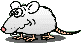 Cytokine receptors
Consisting of 2 or 3 subunits 

One subunit binds cytokine, other are associated with cytoplasmic signaling molecules (protein kinases) 

Signaling subunit is shared by several different cytokine receptors - called receptor family 
Signaling through these receptors may lead to proliferation, differentiation, activation of effector mechanisms or blocking the cell cycle and induction of apoptosis
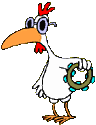 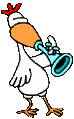